O
A
I
OU
ON
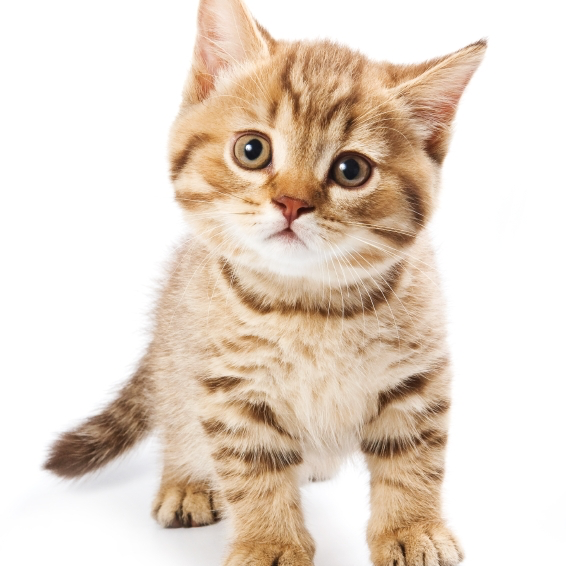 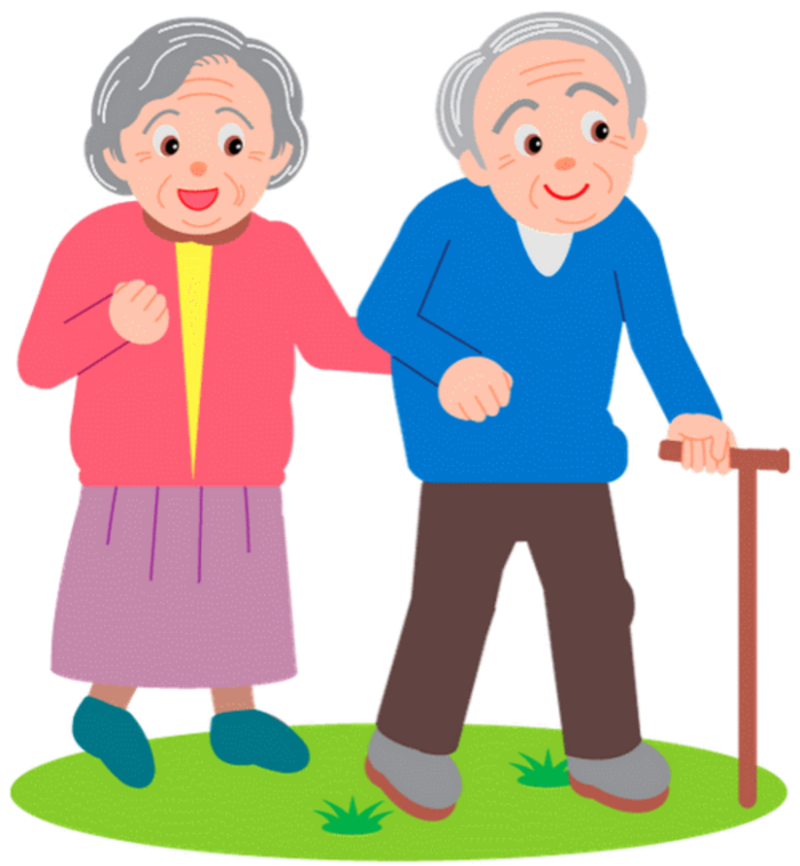 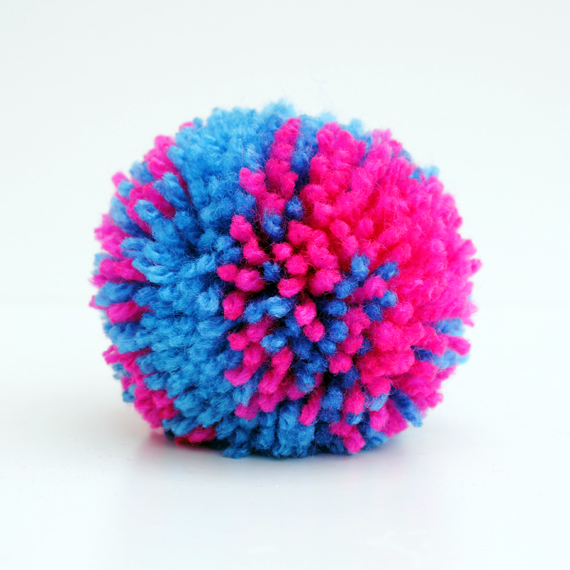 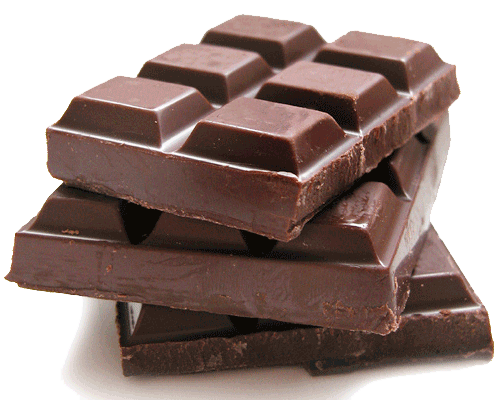 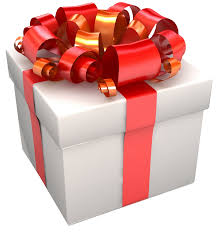 Un pompon
Un cadeau
Mamy papy
Du chocolat
Un chat